Organizadores graficos
Mariel Resendiz Villarreal 
1 A
Tutoría grupal
Organizadores graficos
Este organizador gráfico fue creado por John Venn, y originalmente lo utilizó en el ámbito de las matemáticas, aunque se puede utilizar en cualquier disciplina.
Este tipo de organizadores gráficos requieren el uso de conectores y preposiciones que relacionen sus ideas, dado que facilitan una lectura ágil al repasar el contenido.
2
Mapas conceptuales
1
Diagramas de veen
3
4
Cuadros comparativos
Organigramas
Consisten en tablas en donde se pretende averiguar las principales diferencias y semejanzas entre dos o varios elementos.
Este tipo de organizadores gráficos muestran cómo está organizada de forma jerárquica una entidad, como por ejemplo una empresa, el personal de un hospital o el profesorado de un instituto.
Se utilizan para ordenar la información de alguna temática siguiendo una jerarquía. La forma en que se pueden elaborar es variada, ya sea en forma de llaves, matrices o diagramas.
Se utilizan para mostrar la relación entre una categoría, la cual se coloca en el centro de la telaraña, y otras que se colocan a su alrededor. Tanto la categoría principal como las secundarias interactúan entre sí, formando una telaraña.
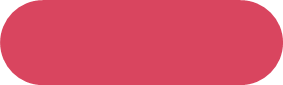 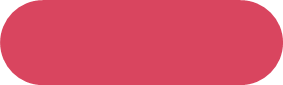 Telarañas
6
Cuadros sinópticos
5
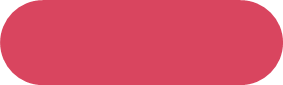 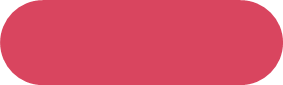 Mapa de ideas
7
8
Líneas del tiempo
Permiten ver de forma esquemática cuándo ocurrieron acontecimientos, ordenados en función de sus fechas cronológicas.
En ellos se muestran las ideas de forma visual, similar a como se hace en los mapas conceptuales, pero sin seguir una jerarquía. Simplemente se indican las ideas principales.
Es una herramienta en la que se representan series de eventos, como los que ocurren en un proceso. Estos eventos son representados en círculos y se relacionan entre ellos mediante flechas.
En ellos se indica el orden de los conceptos que integran una idea, facilitando comprender la relación entre ellos. Permite también establecer y diferenciar entre las ideas primarias y secundarias.
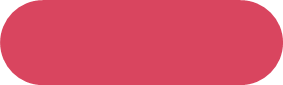 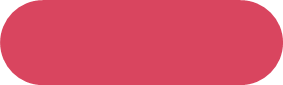 Esquemas
9
10
Cadenas de secuencia
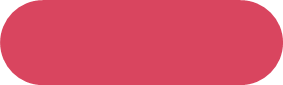 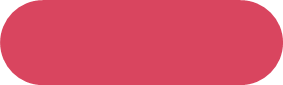 Mapa de carácter
11
Rueda de atributos
12
Se dibuja un círculo que representa una rueda y en su centro se coloca el tema del que se está hablando. A su alrededor se describen los atributos principales.
Se utiliza para analizar el carácter de un personaje histórico o literario. Primero, se identifican los rasgos de la persona y, después, se ejemplifican mostrando hechos o palabras que ha dicho el personaje.
.
Sirve para representar de forma visual la relación de una idea principal y sus detalles. La superficie de la mesa es donde se pone el tema principal, y cada una de las patas es donde se colocan las ideas secundarias.
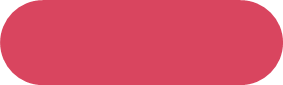 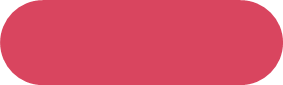 Diagramas causa-efecto o de Ishikawa
Consta de una línea principal o “espina” que señala el problema en el lado derecho. Arriba y abajo de la espina se muestran las diferentes causas que han influido en la aparición del problema.
La mesa de la idea principal
13
14
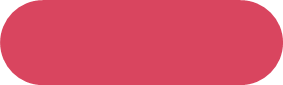 15
Diagrama de flujo
Se trata de una representación gráfica de un proceso lineal. Cada paso del proceso es descrito de forma muy sintética y se indican sus relaciones mediante flechas. Permite tener una idea rápida de los pasos implicados en un proceso.
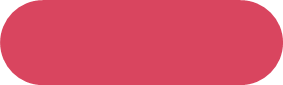 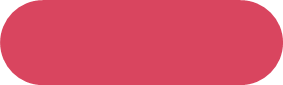 2.-¿Es una herramienta útil para ti?
1.- ¿Qué tan bien refleja el mapa conceptual lo que sabes acerca del tema?
Lo que sabes acerca del tema como generar conceptos e ideas y comunicar ideas complejas.
Si ya que de esa manera desarrollo mejor un tema y lo aprendo con facilidad
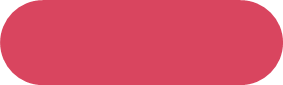 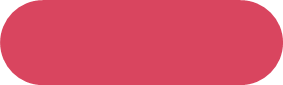 3.-¿Consideras que el acto mismo de elaborar un mapa conceptual es útil para memorizar el material?
4.-¿Utilizar el mapa conceptual de alguien más sería menos provechoso que crear el tuyo?
Si por que son ideas principales.
si , ya que es mejor crear el tuyo por que de esa manera aprendes mas rápido el tema y te lo memorizas